Risk Management – Supply Chain and Operations Perspective
Chapter 9: Emerging Trends in Risk Management
Unless otherwise noted, this work is licensed under a Creative Commons Attribution-NonCommercial-ShareAlike 4.0 International (CC BY-NC-SA 4.0) license. Feel free to use, modify, reuse or redistribute any portion of this presentation.
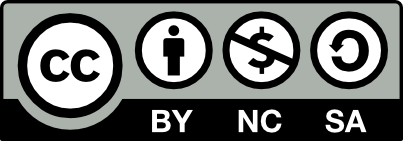 9.0 Learning Objectives
In this chapter, we will:

Analyze the key factors driving the evolution of risk management practices, focusing on technological innovations and global complexities, and explain their implications for modern organizations.
Evaluate the impact of advanced technologies such as IoT, blockchain, AI, and automation on risk management practices and demonstrate how these technologies can enhance risk identification, monitoring, and mitigation strategies.
Assess the changing nature of risk, including cybersecurity, climate change, and geopolitical risks, and develop comprehensive risk mitigation strategies to address these emerging threats in a global business context.
9.1 Introduction
9.2 Use of Technology in Risk Management
Integrating advanced technologies, particularly the Internet of Things (IoT), has revolutionized supply chain and logistics risk management practices.
9.2 Sensors
IoT sensors play a crucial role in monitoring various parameters critical to supply chain integrity.
9.2 GPS Tracking
GPS technology integrated with IoT provides real-time location data of goods and vehicles.
9.2 Smart Tags and RFID
Radio-Frequency Identification (RFID) and smart tags offer detailed tracking at the item level
9.2 Automation
Automation is achieving impressive results with minimal human effort. 
Using technology, programs, robots, or even pre-defined processes to get things done with little to no human intervention is automation.
Key benefits of automation in risk management include:
9.2 Blockchain in Risk Management
Its unique features offer several advantages in mitigating and managing risks:
Immutability and Transparency
Decentralization
Smart Contracts
Enhanced Data Security
Real-time Risk Monitoring
Improved Compliance
Supply Chain Risk Management
9.2 AI and Machine Learning in Risk Management
These technologies offer powerful capabilities to enhance risk identification, assessment, and mitigation strategies.
Key applications include predictive analytics, fraud detection, credit risk assessment, market risk management, operational risk, and compliance and regulatory risk.
Benefits
Enhanced accuracy in risk assessment
Real-time risk monitoring and alerts
Improved efficiency in risk management processes
Better decision-making through data-driven insights
9.3 Cybersecurity Risks
Cybersecurity risk is the potential for loss or damage due to threats to information systems and data.
Types of cybersecurity risks:
9.3 Cybersecurity Risk Sources
The cybersecurity landscape is populated by diverse actors with varying motivations and methods. Here’s a breakdown of the key threats according to IBM (2024a):​
Cybercriminals
Malicious Hackers and Social Engineering
Hackers
Nation-State Actors
Insider Threats
9.3 Risk Mitigation Strategies
Technical Controls:
Firewalls: Filter network traffic
Encryption: Protect data confidentiality
Access Controls: Limit user access based on need
Administrative Controls:
Policies and Procedures: Establish security guidelines
Training: Educate employees on cybersecurity awareness
Risk Assessments: Identify and prioritize vulnerabilities
Incident Response and Disaster Recovery:
Incident Response Plan: Approach for handling security incidents
Disaster Recovery Plan: Procedures for quick system and data restoration
Physical Controls:
Secure Facilities: Restrict access to critical areas
Biometrics: Advanced authentication for high-security zones
9.3 Climate Change and Environmental Risks
Climate change and environmental risks increasingly affect businesses across various sectors, presenting challenges and opportunities.
9.3 Geopolitical Risks
9.4 Chapter Summary
Examines the impact of technological advancements and global complexities on traditional risk management.
Highlights the transformative role of IoT, blockchain, AI, and machine learning in real-time tracking, predictive analytics, and data security.
Discusses IoT's contribution to continuous monitoring and enhanced risk mitigation across supply chains.
Explores how automation reduces human error and boosts operational efficiency, enabling real-time risk detection.
Emphasizes blockchain’s role in ensuring data integrity, transparency, and secure transactions.
Details how AI and machine learning revolutionize risk assessment, fraud detection, and decision-making.
Addresses the growing significance of cybersecurity, climate change, and geopolitical risks in the evolving risk landscape.
Stresses the need for robust cybersecurity measures, climate-resilient strategies, and adaptive approaches to geopolitical risks.
Advocates for integrating emerging trends and technologies to enhance risk management and gain strategic advantages.